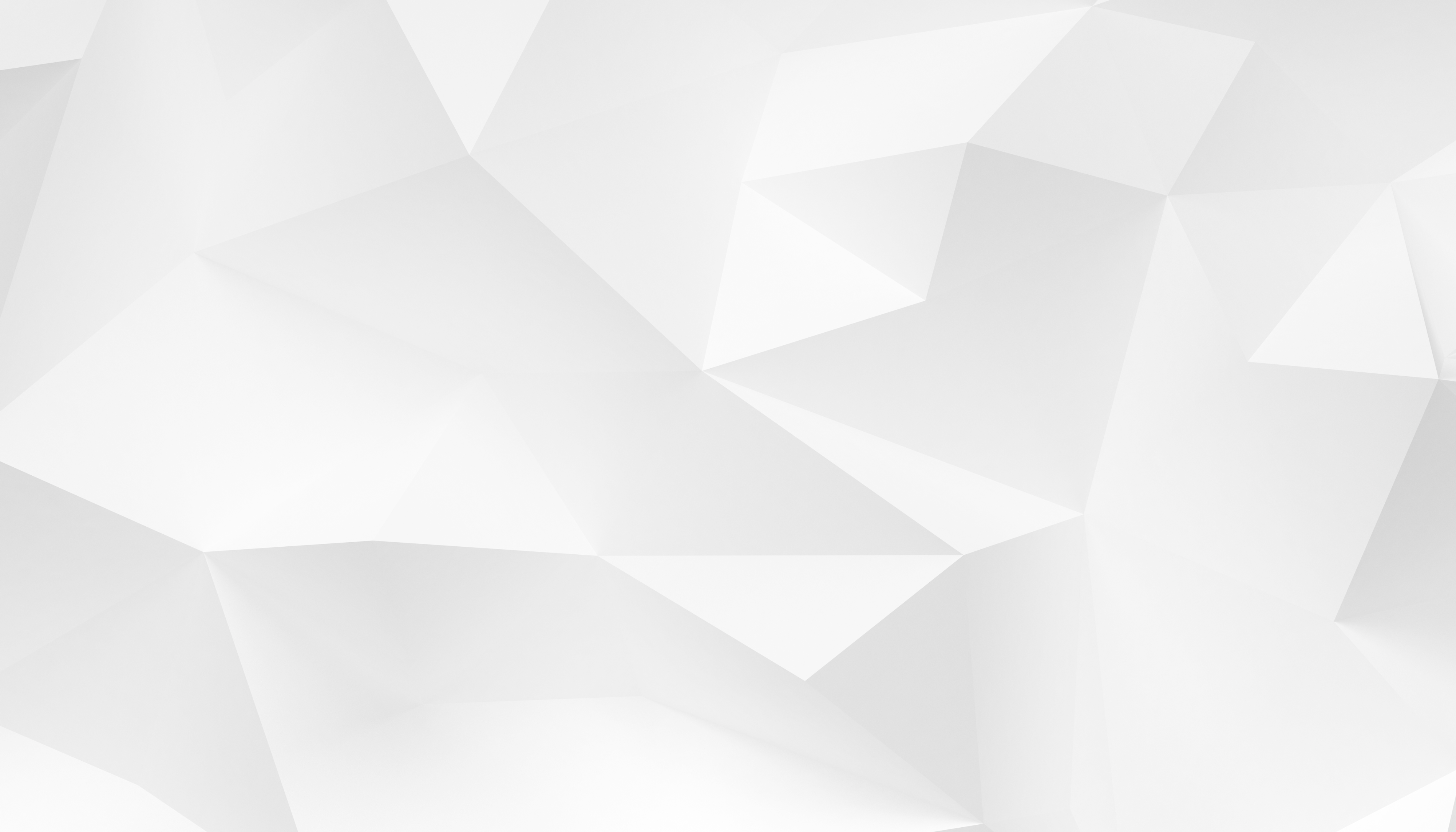 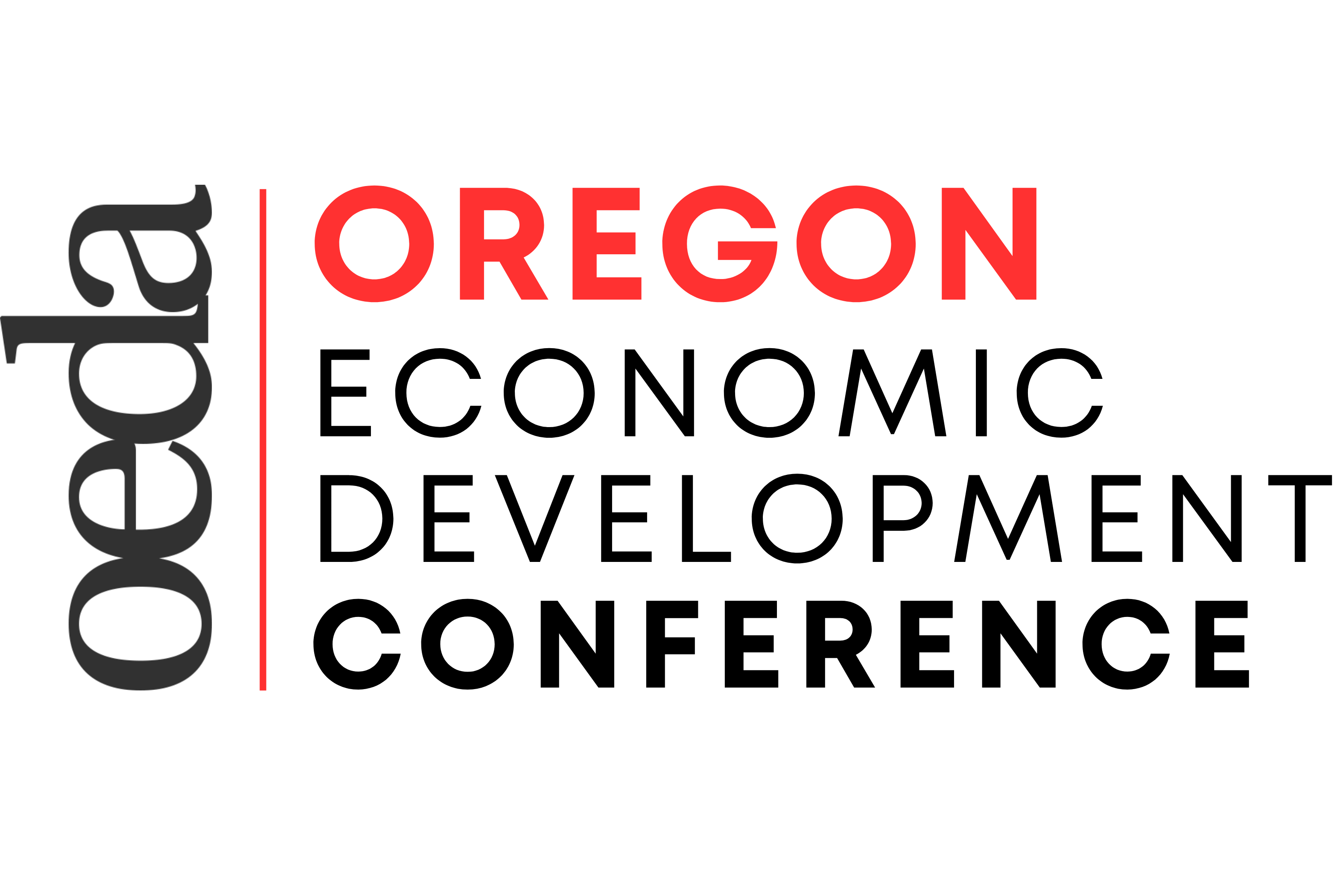 BREAKOUT B
“The Ag Supply Chain as an Economic Development Target"
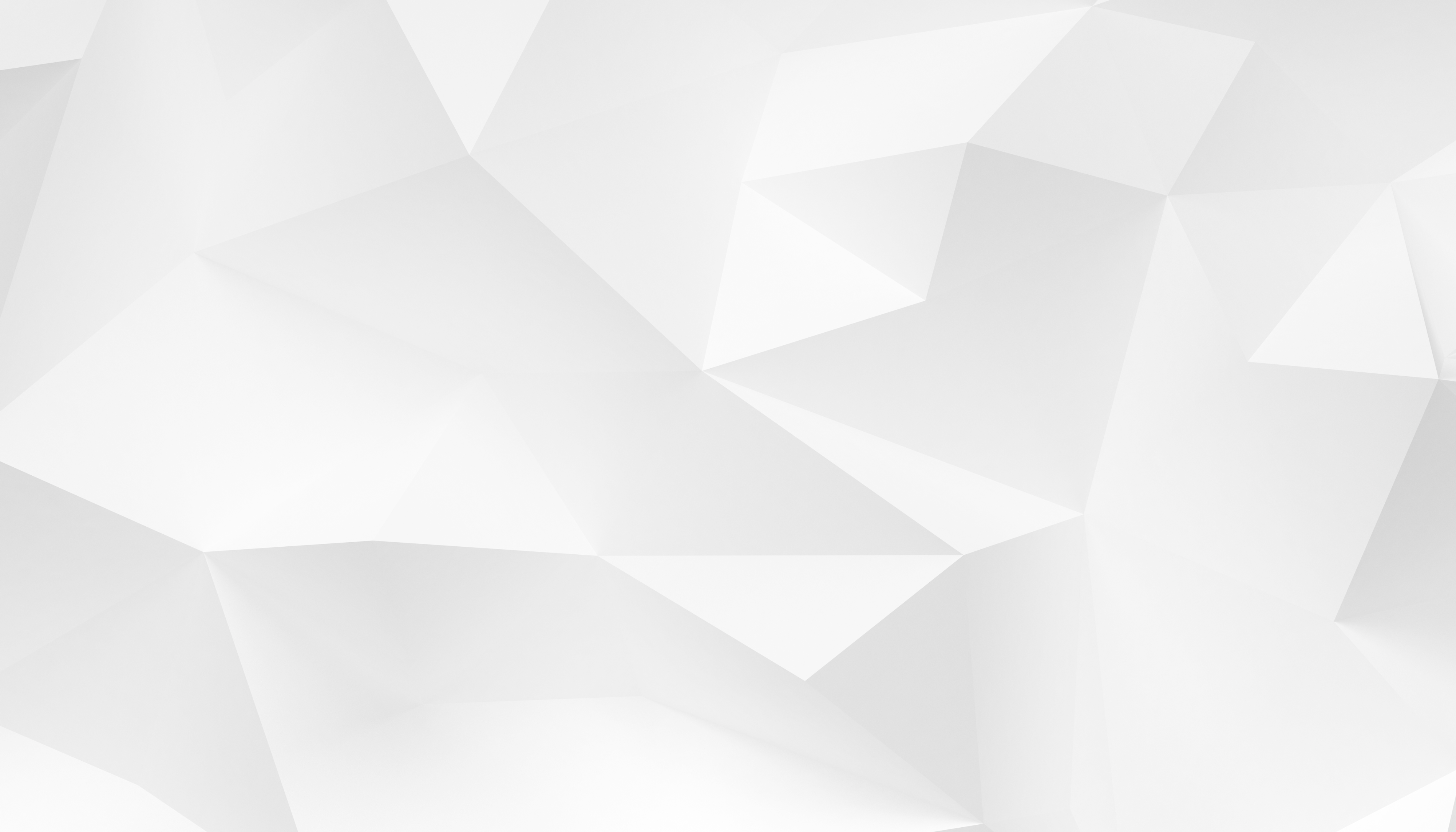 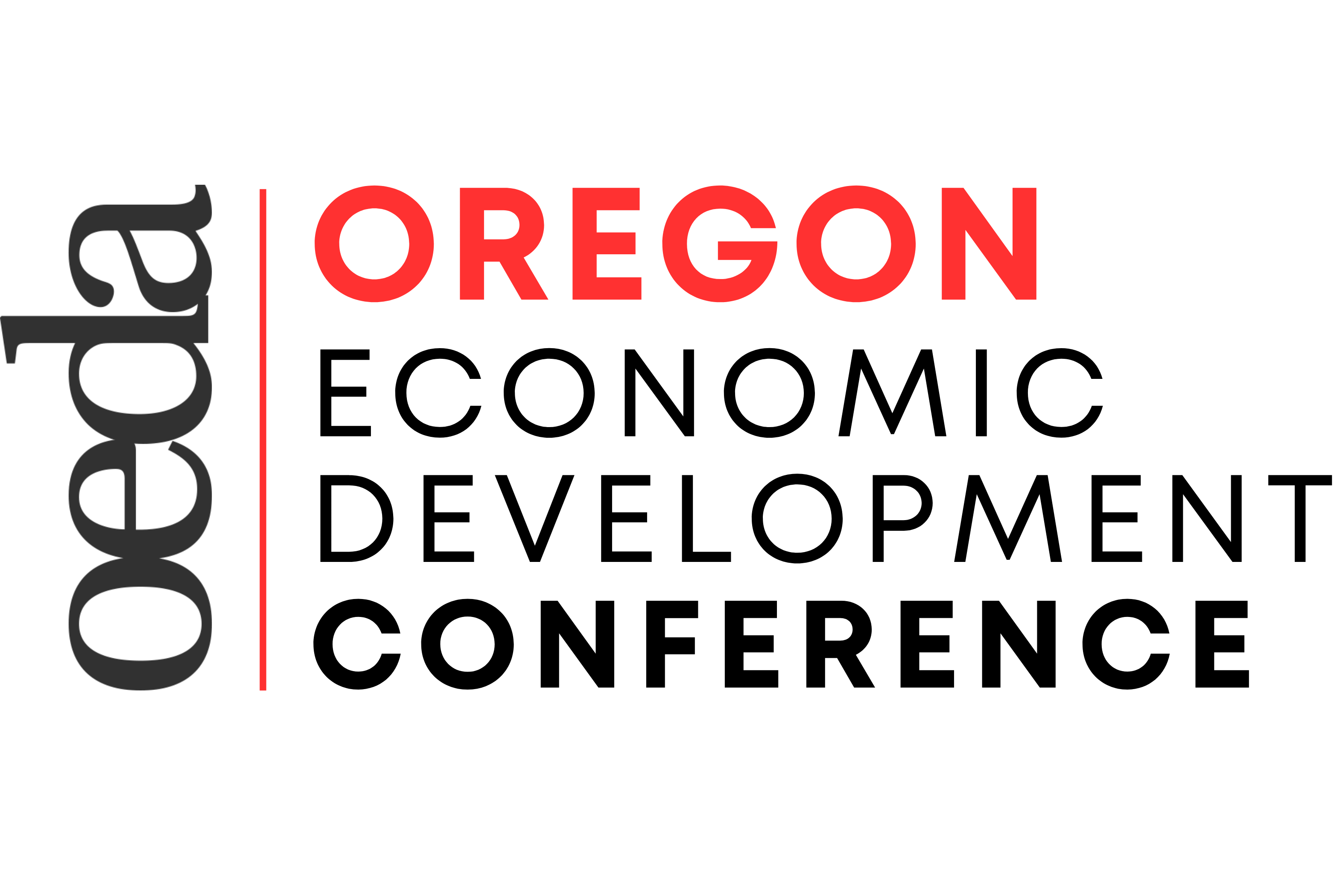 SPEAKERS
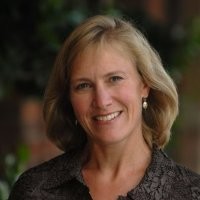 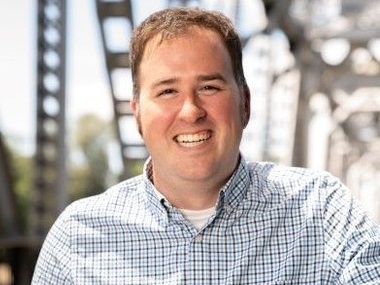 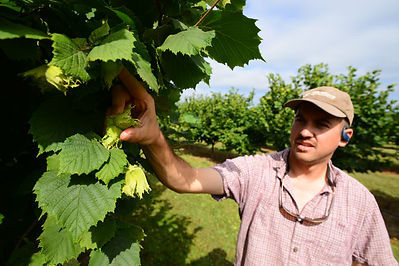 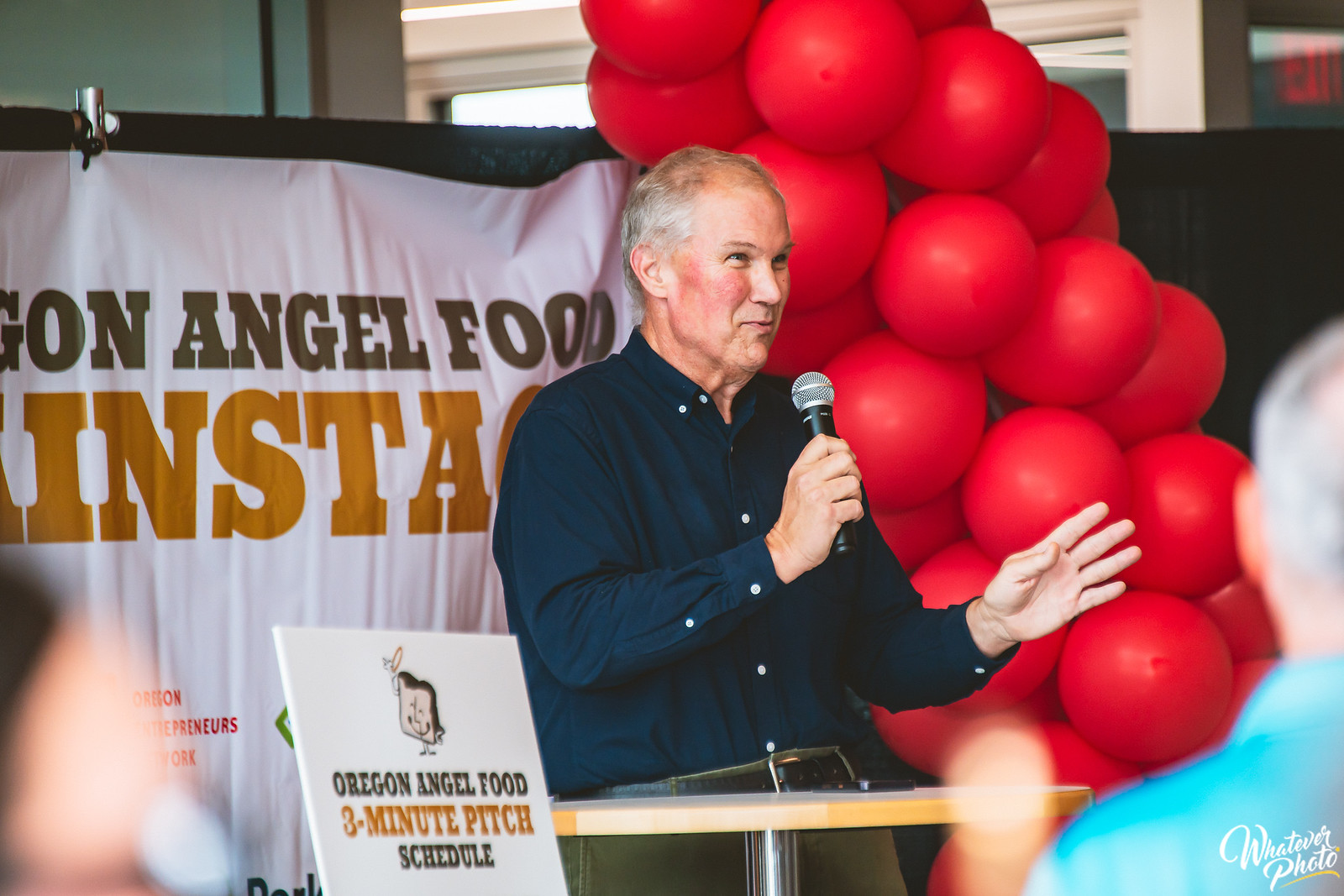 Alex Paraskevas
Theresa Haskins
Erik Andersson
Dylan Branch
PGE
SEDCOR
SEDCOR
Riddel Farms
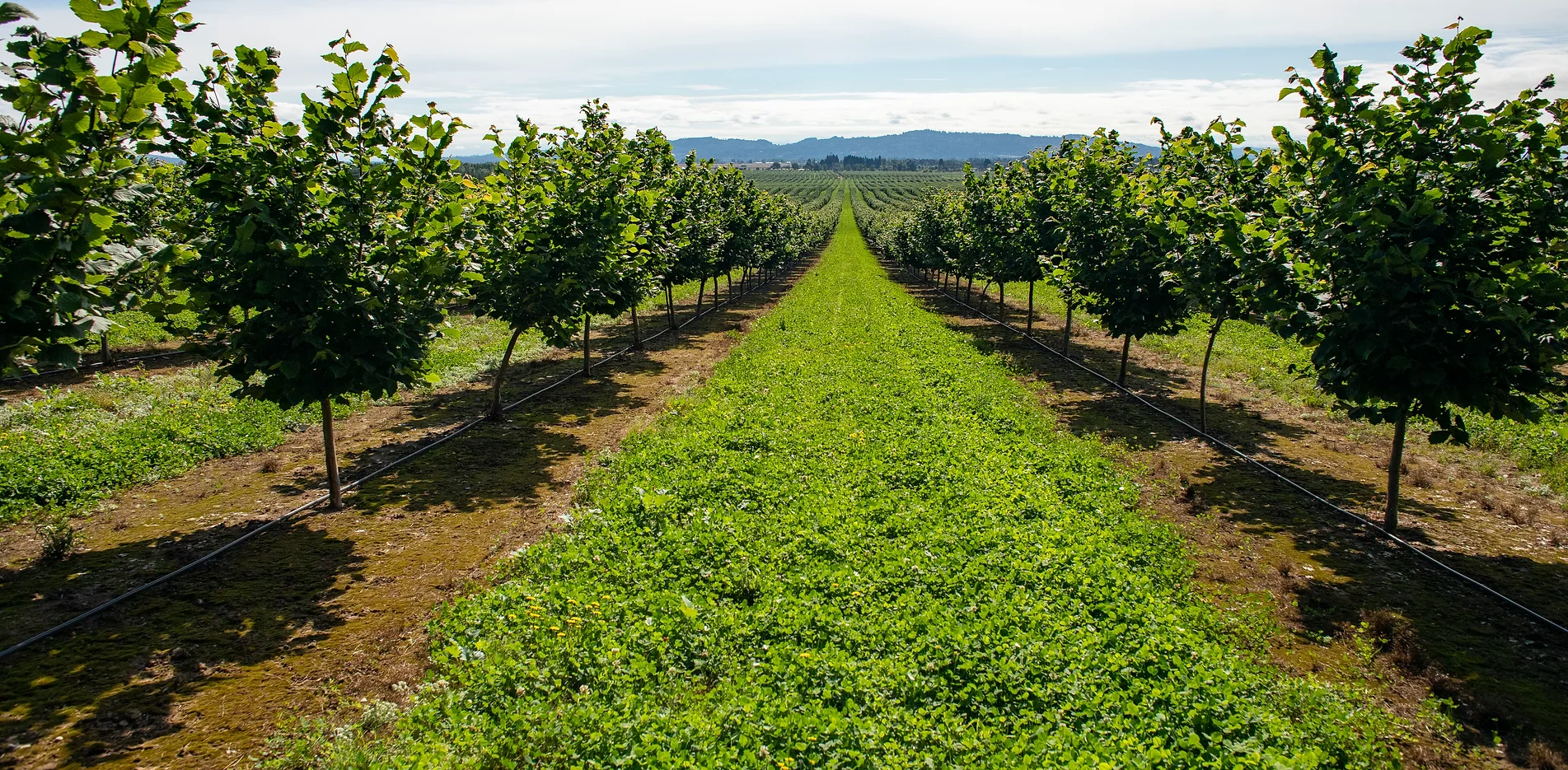 The Ag Supply Chain as an Economic Development Target: Agriculture, Food & Beverage Are Traded Sectors Too

October 9, 2023
Eugene, Oregon
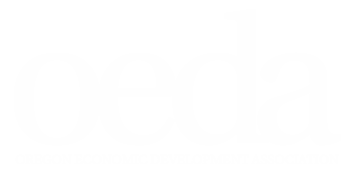 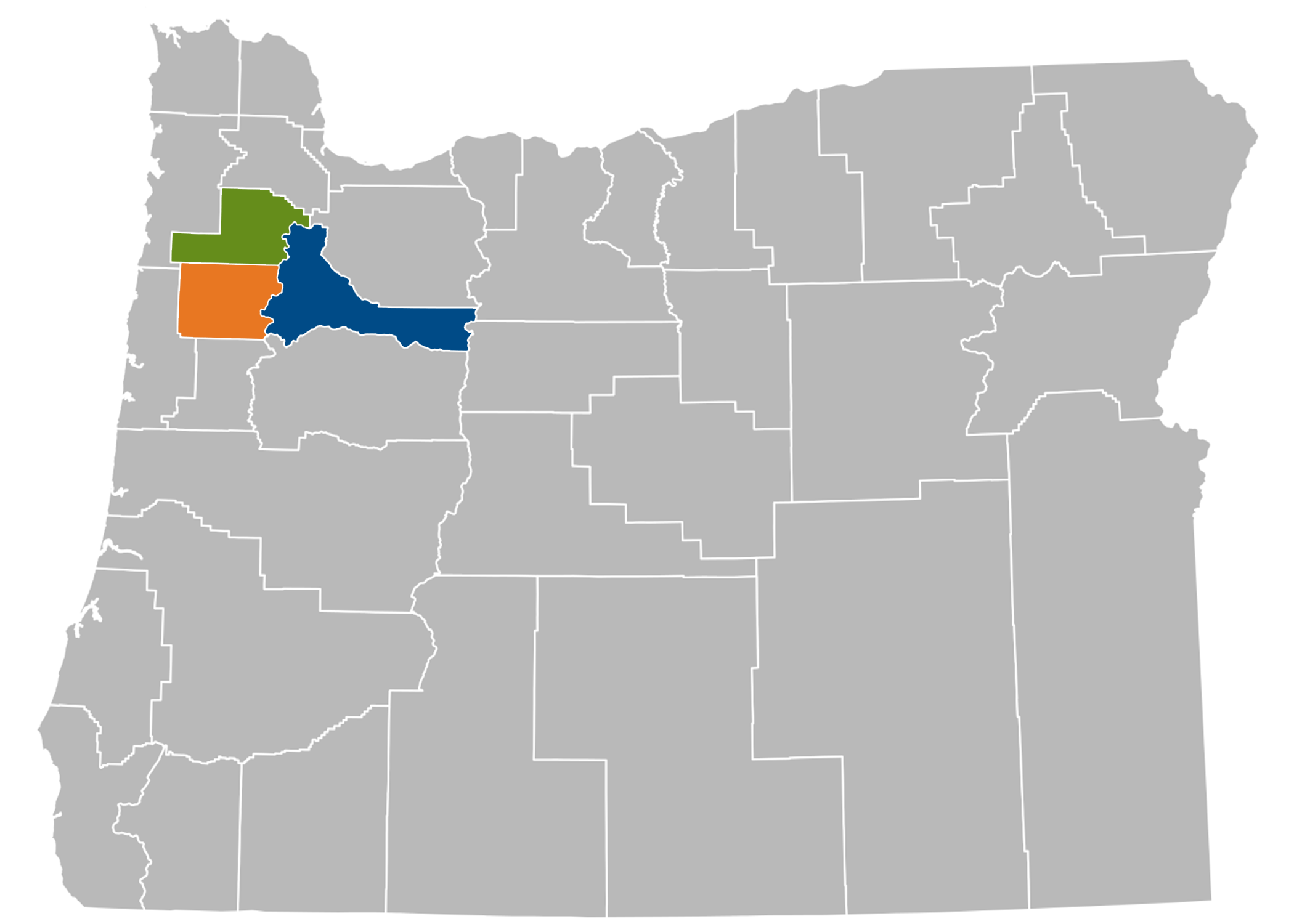 Helping our region’s most vital and innovative businesses thrive.
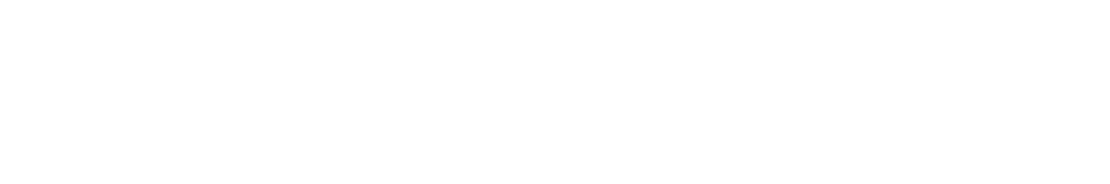 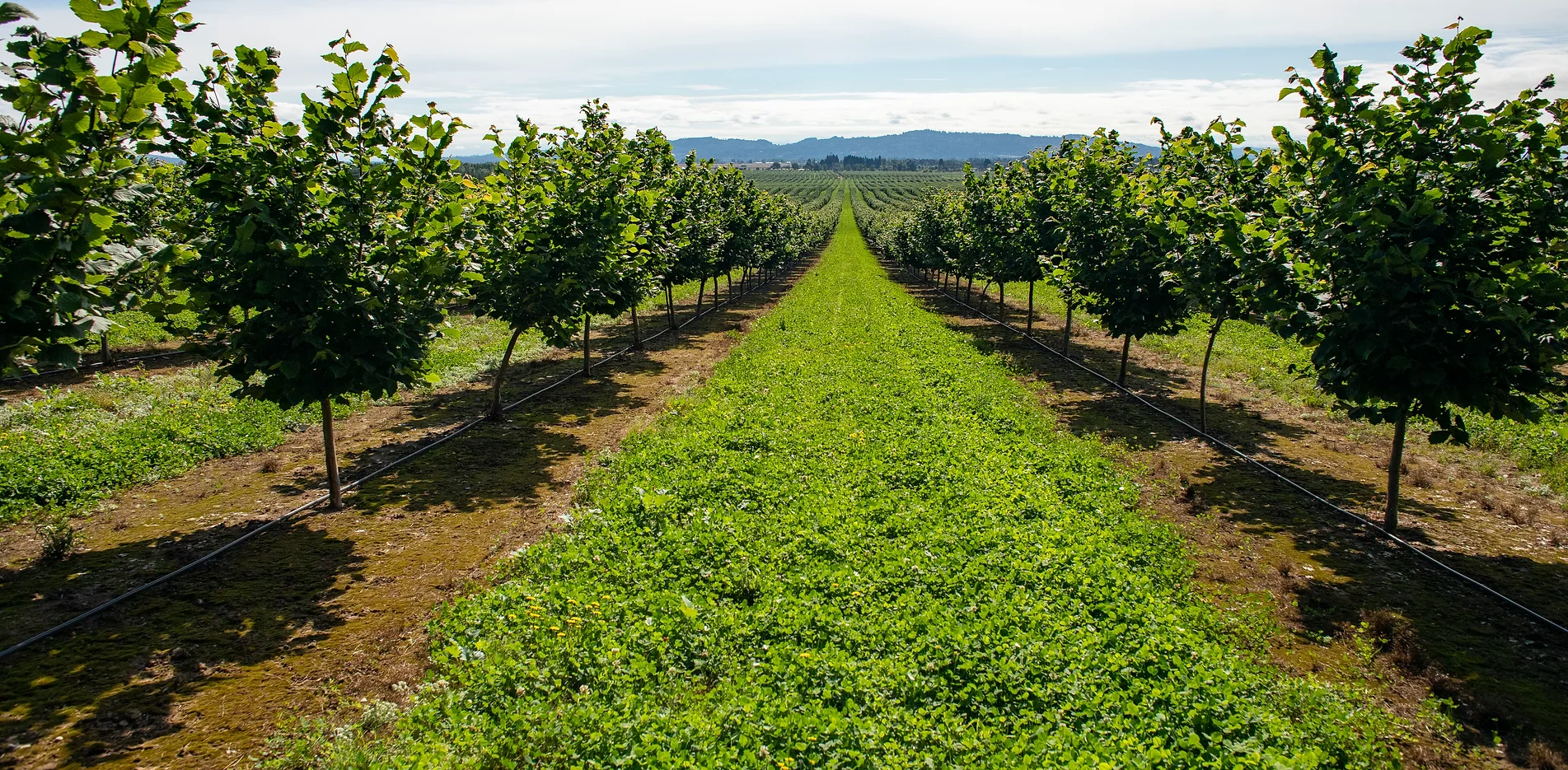 The Ag Supply Chain as an Economic Development Target: Agriculture, Food & Beverage Are Traded Sectors Too


		Moderator: 	Theresa Haskins, Portland General Electric


		Panelists: 	Erik Andersson, SEDCOR
				Dylan Branch, Riddell Farms, Inc.
				Alex Paraskevas, SEDCOR
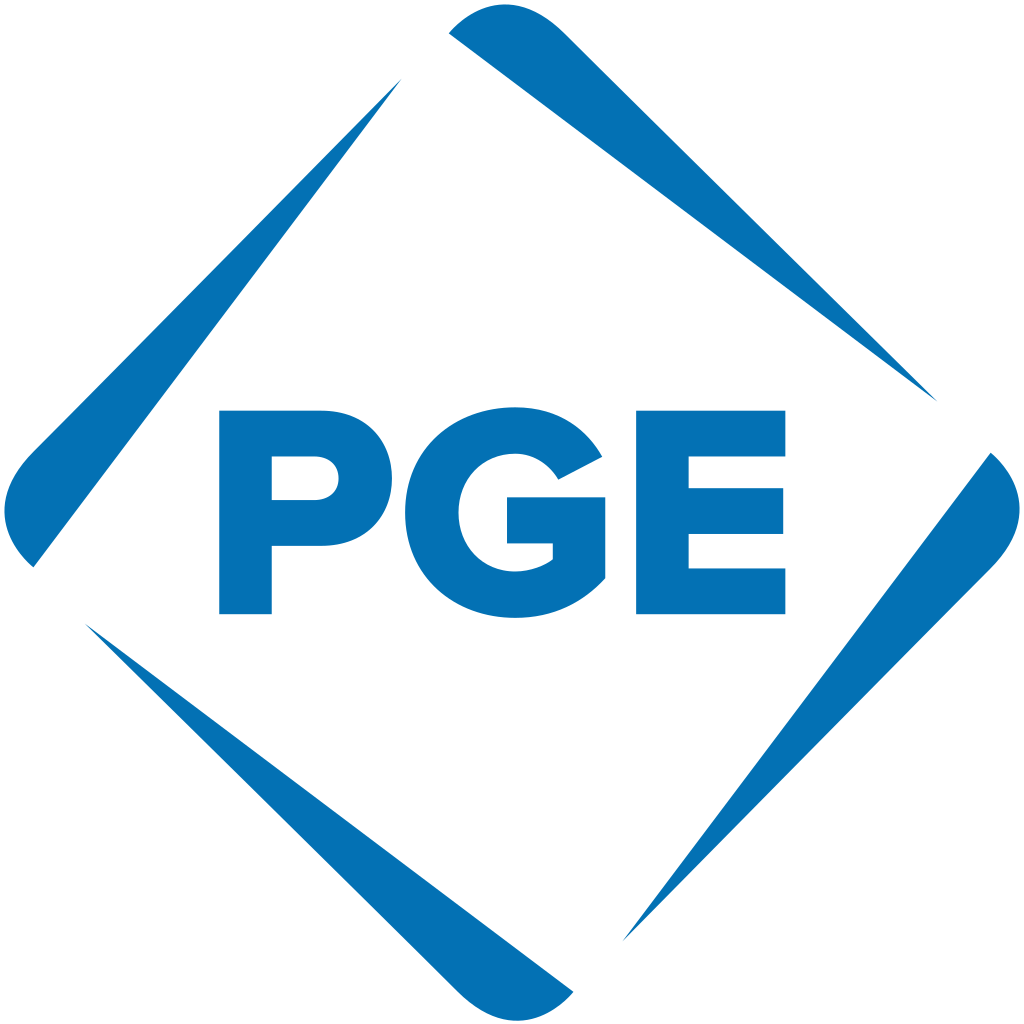 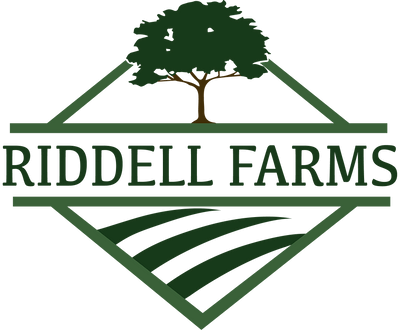 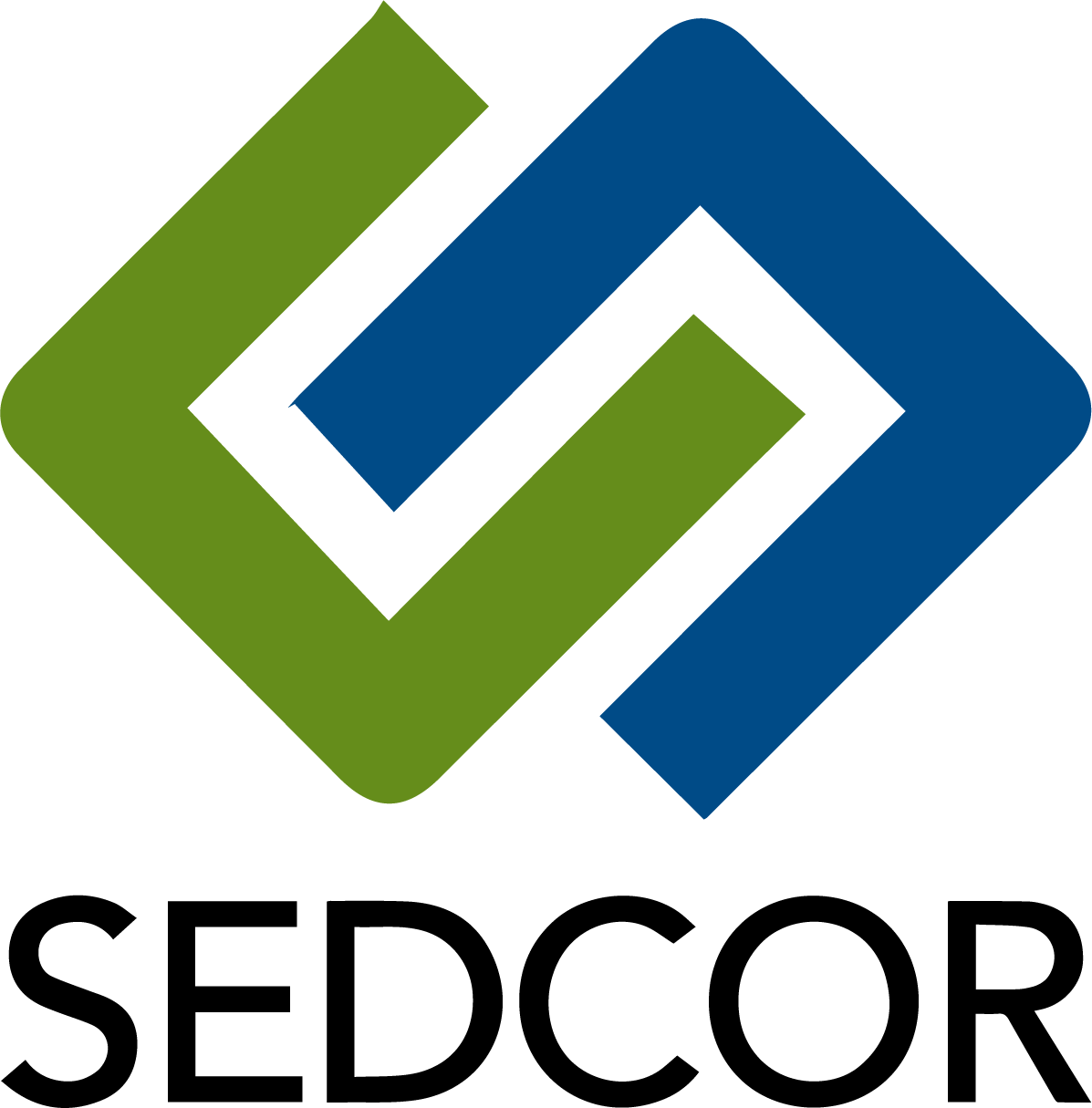 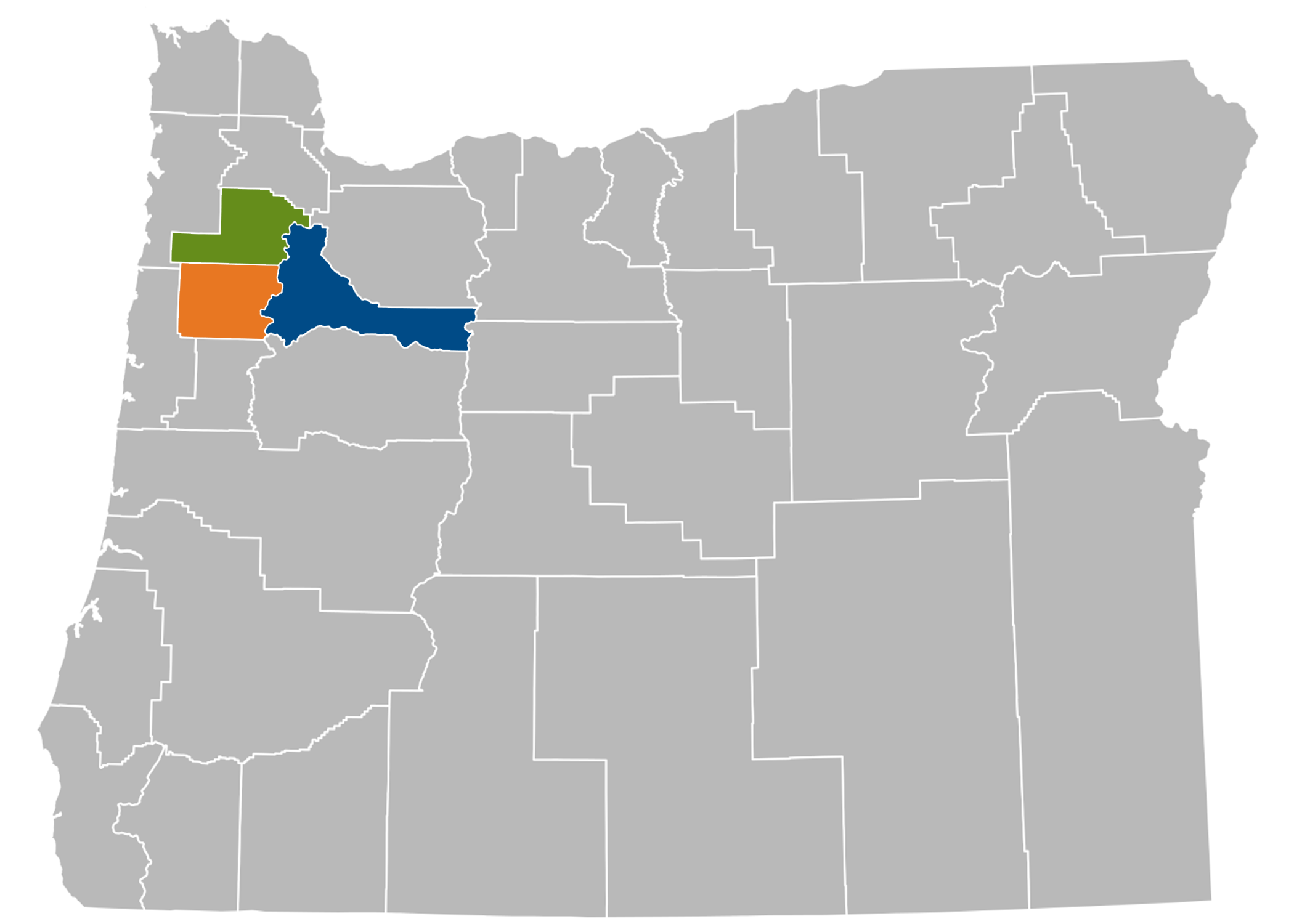 Helping our region’s most vital and innovative businesses thrive.
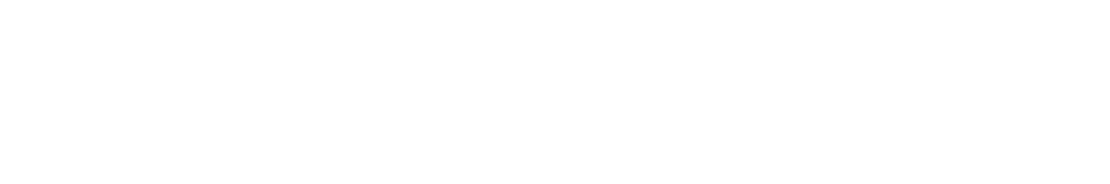 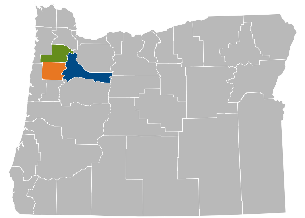 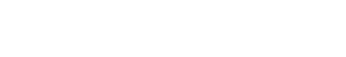 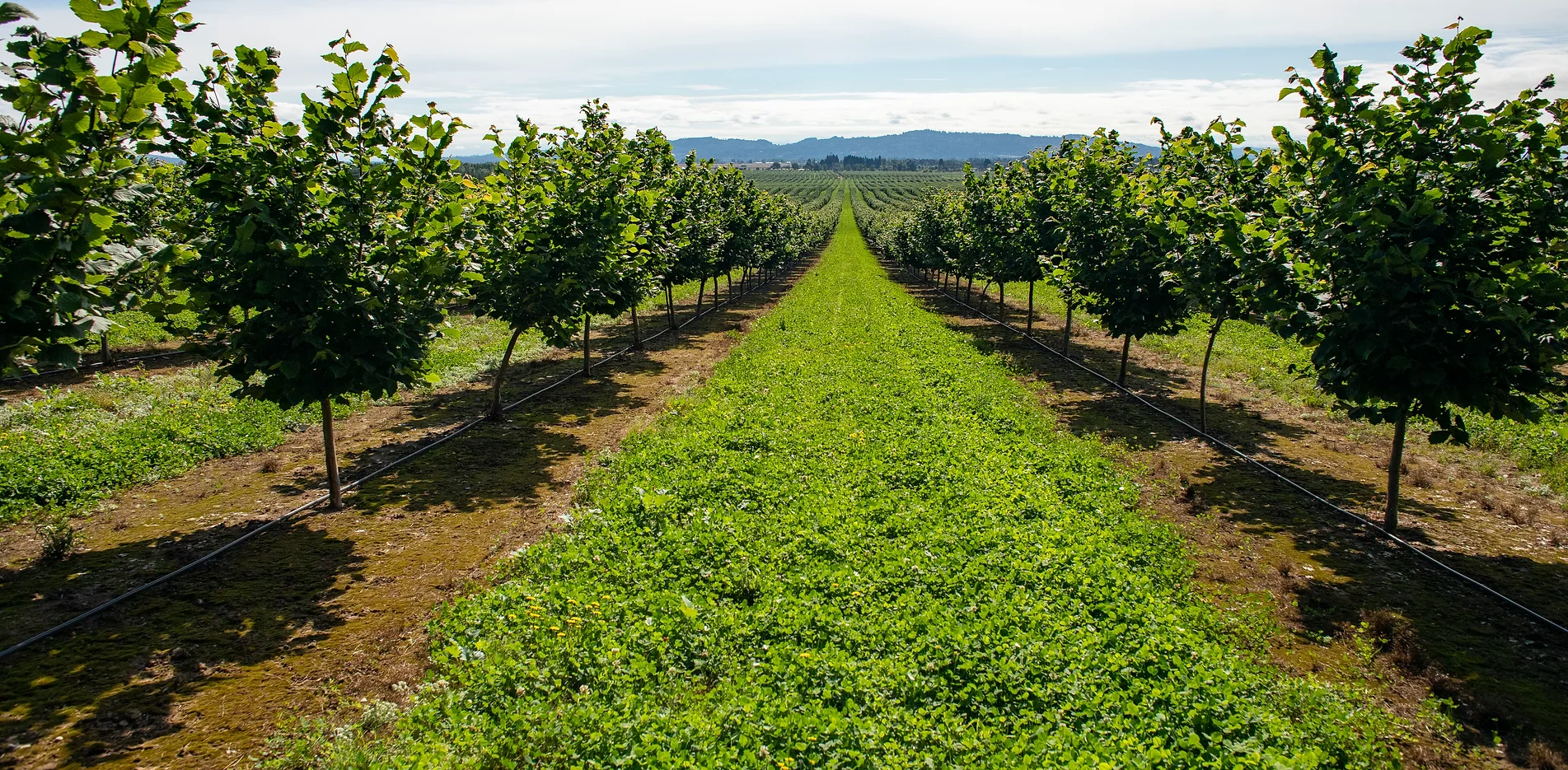 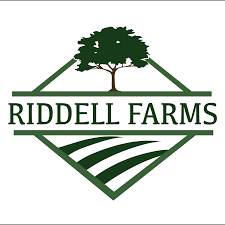 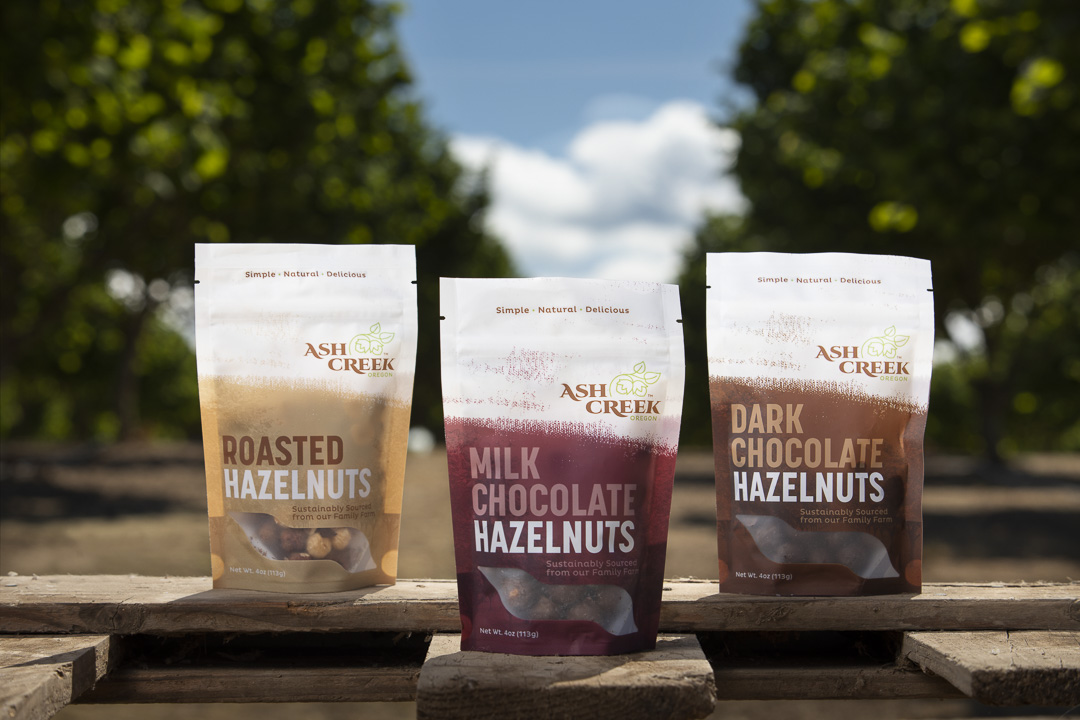 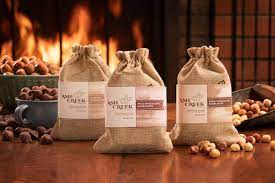 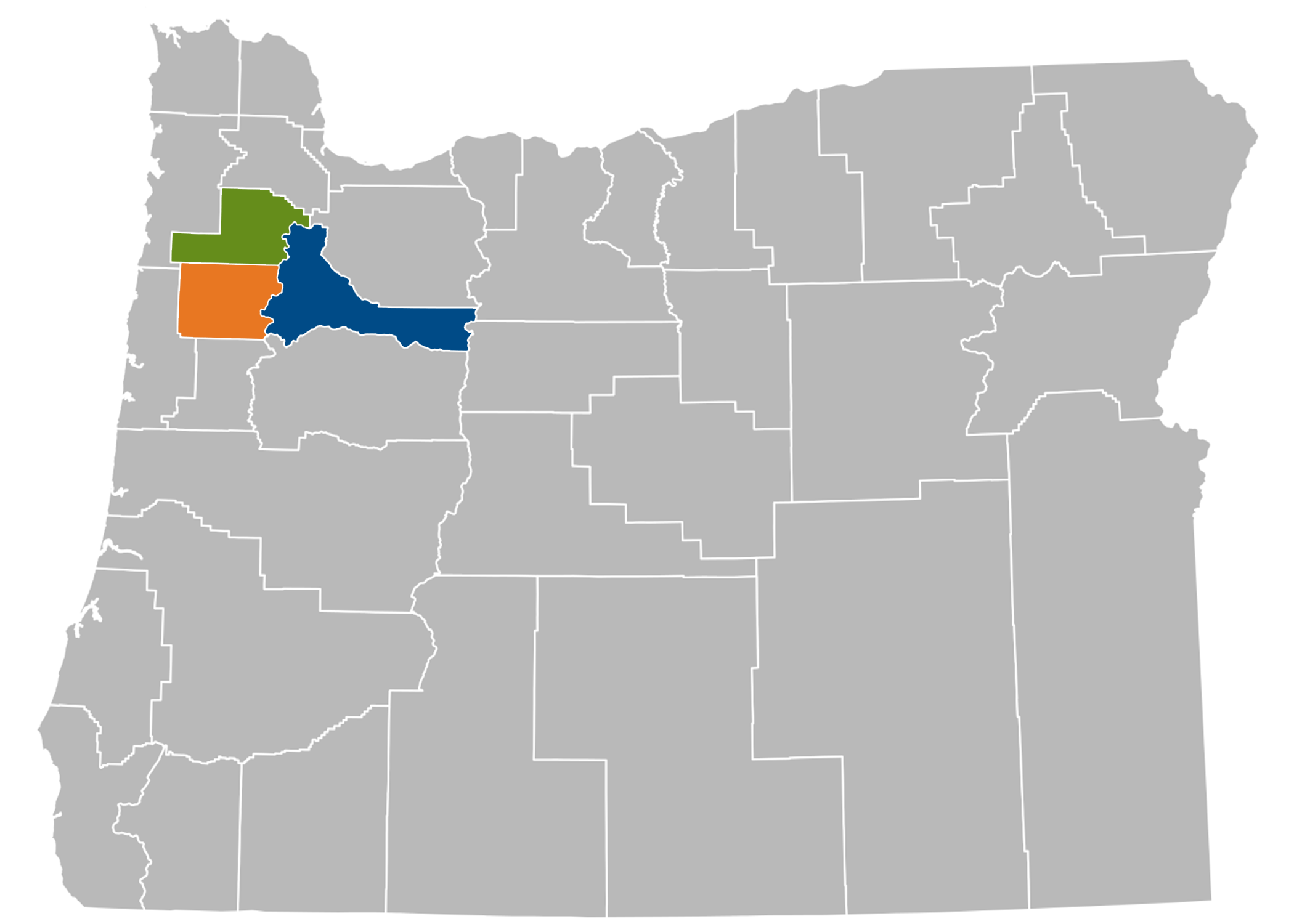 Helping our region’s most vital and innovative businesses thrive.
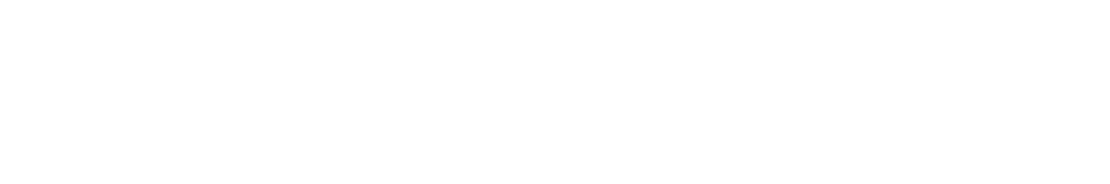 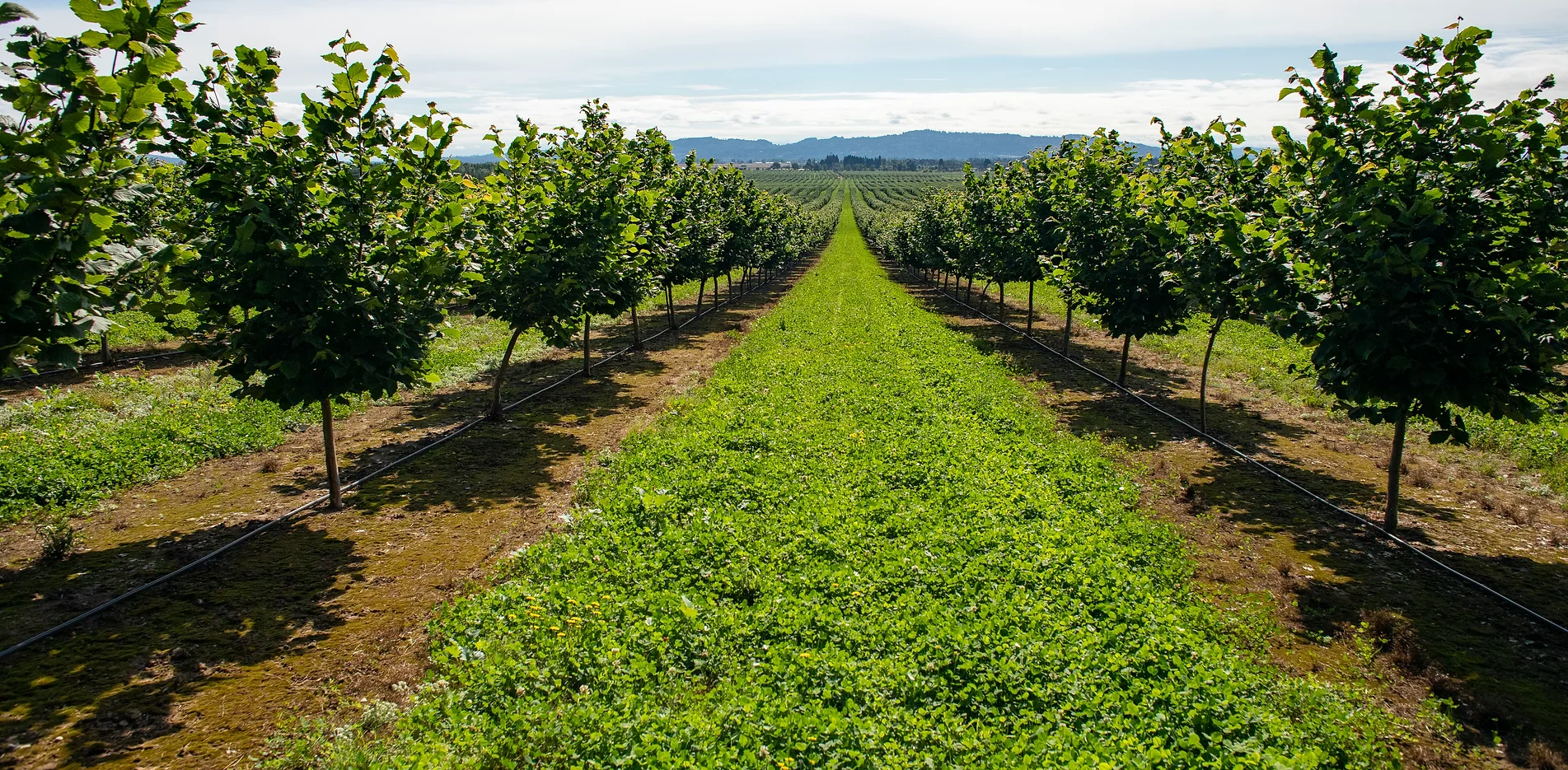 Thank You
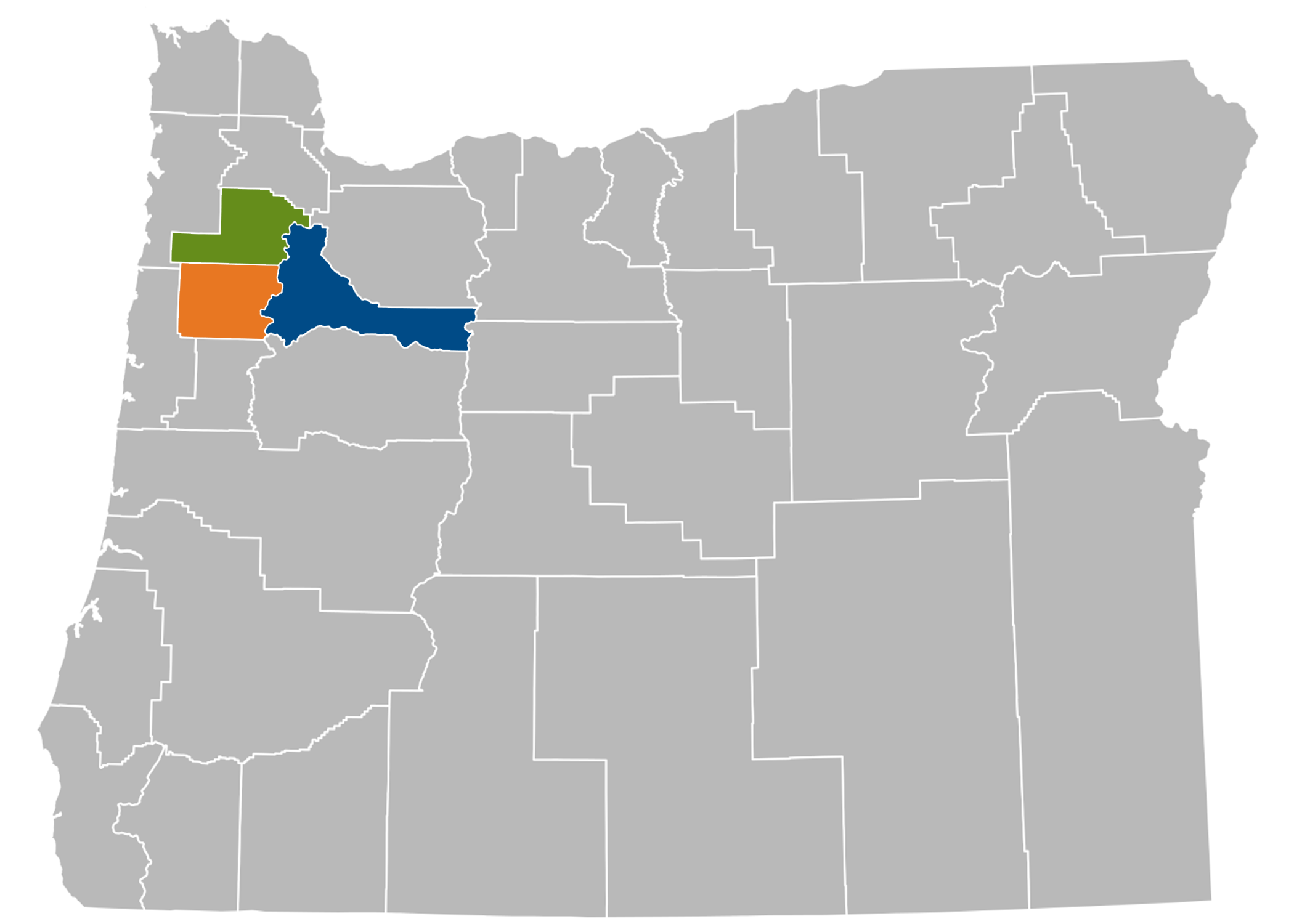 Helping our region’s most vital and innovative businesses thrive.
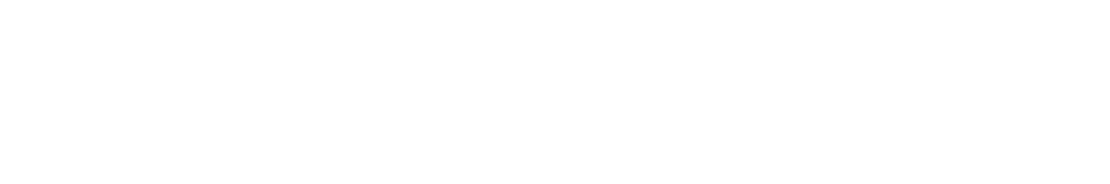 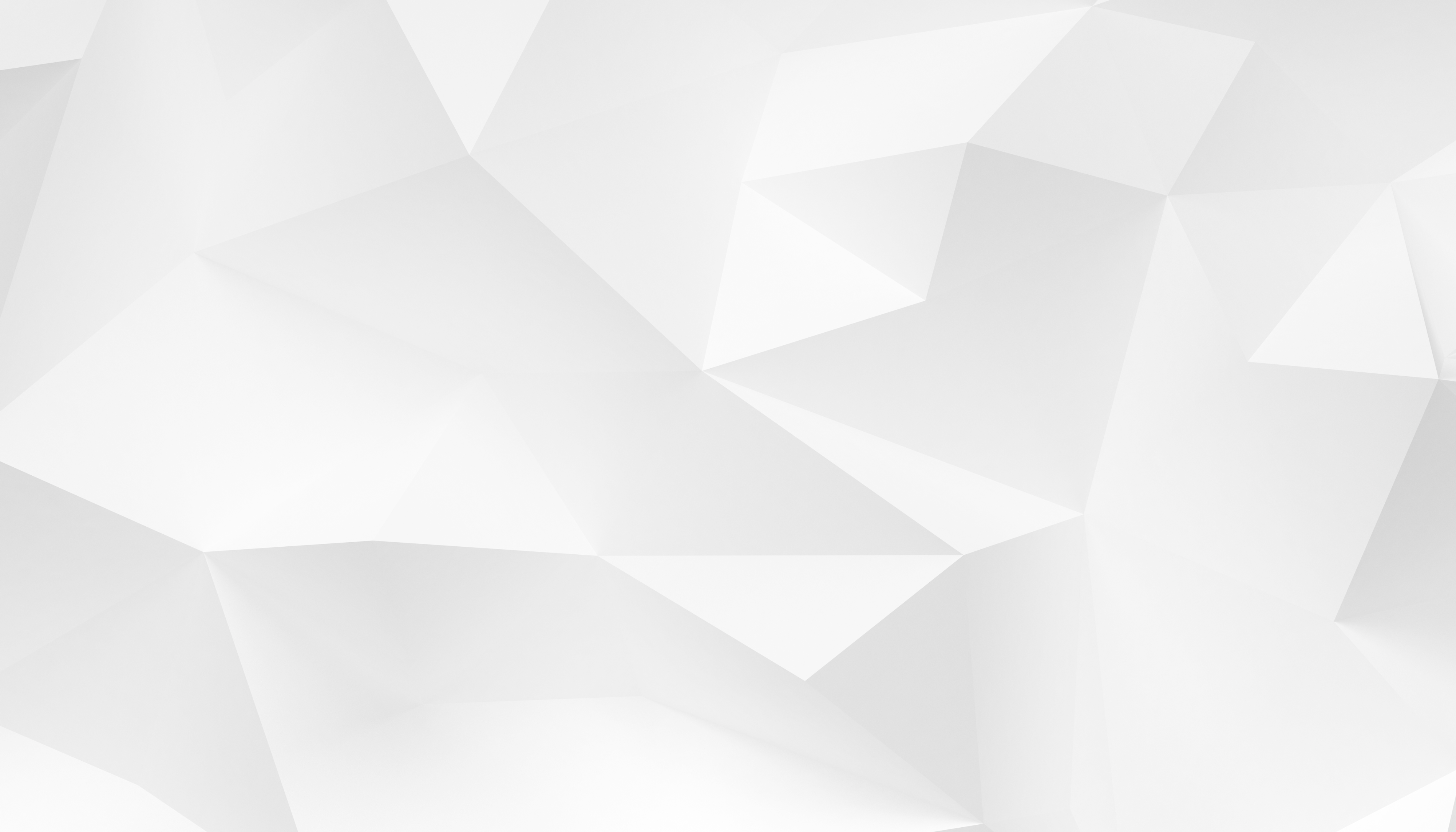 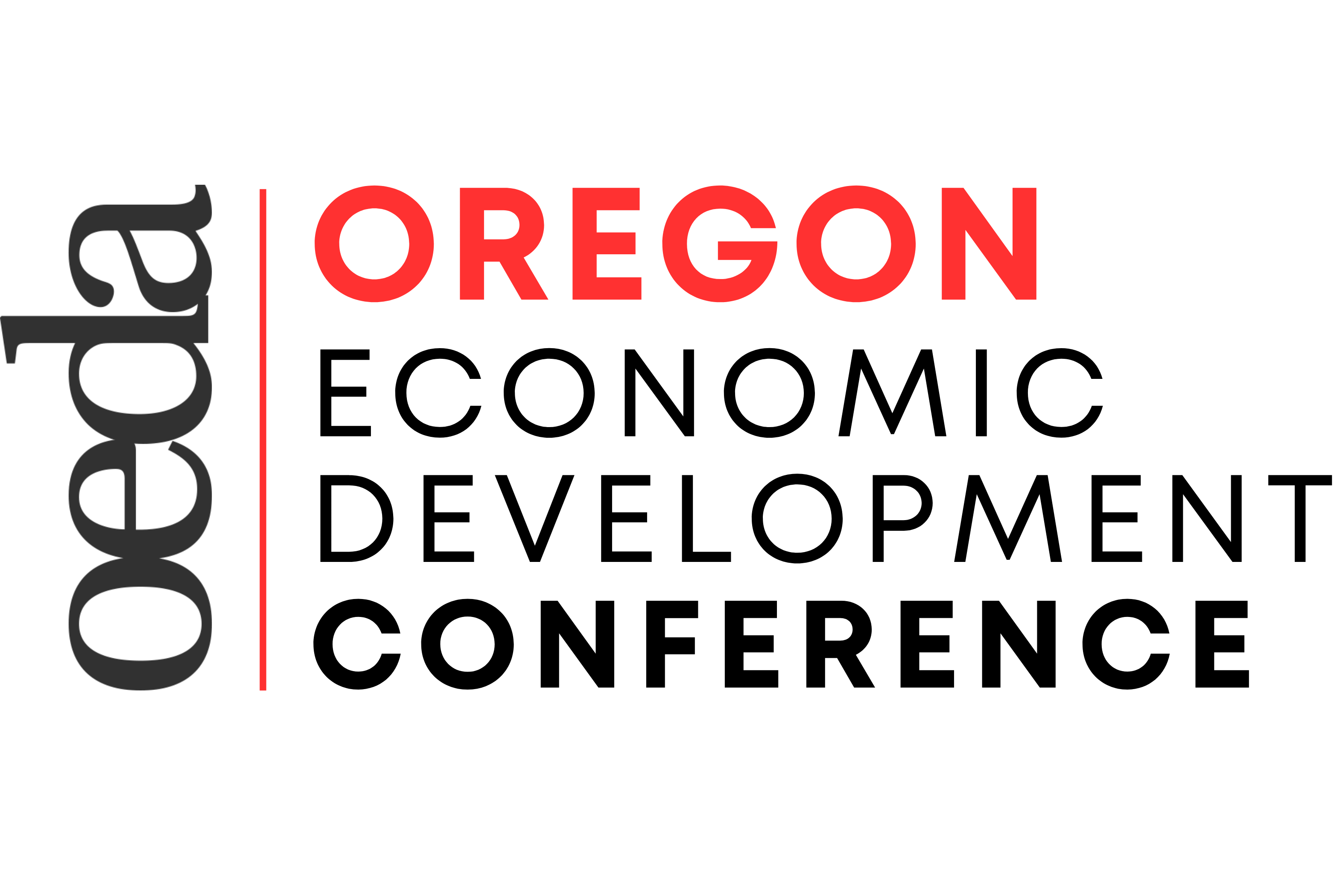 Thank You!
SPONSORS
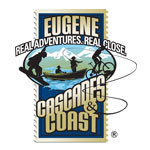 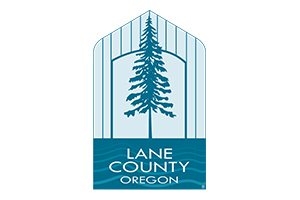 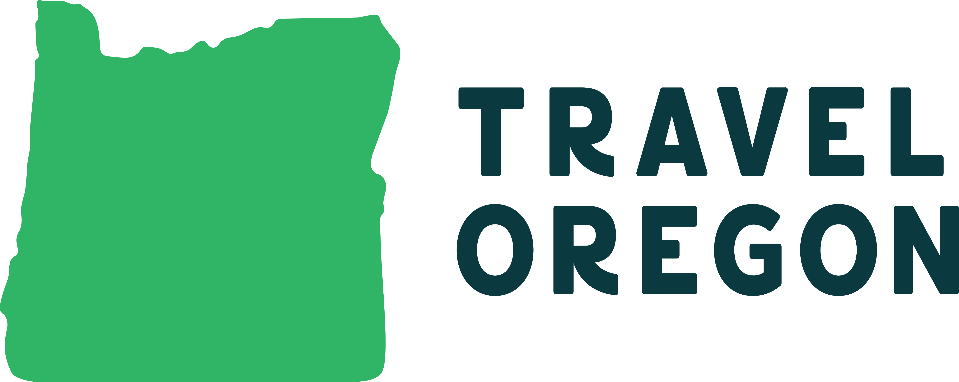 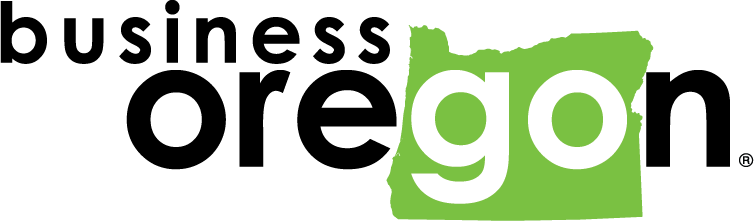 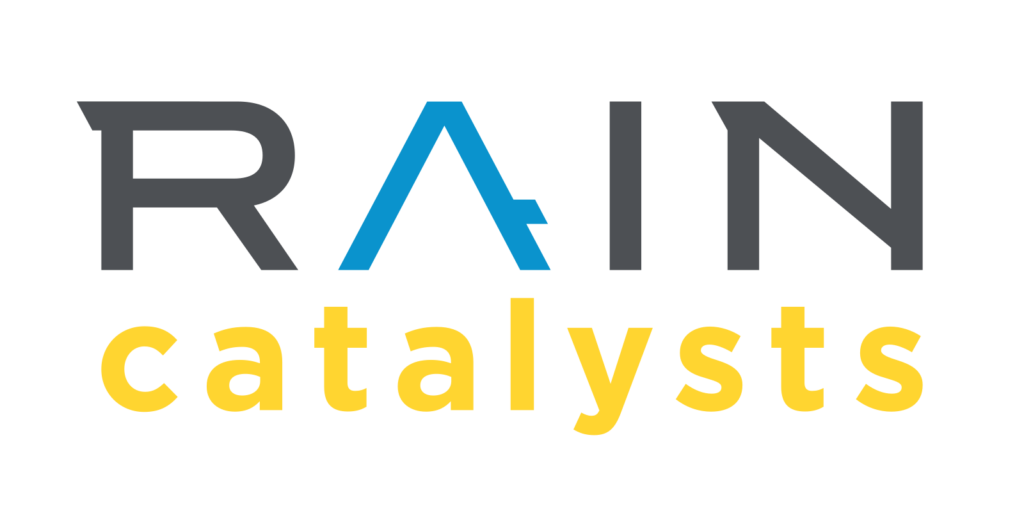 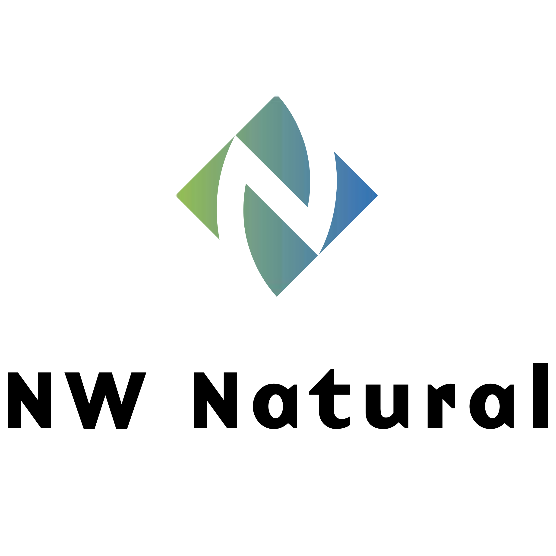 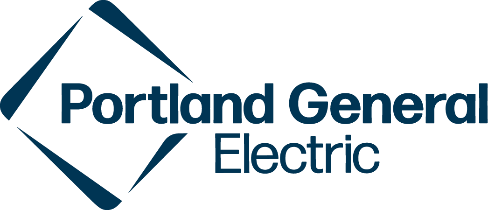 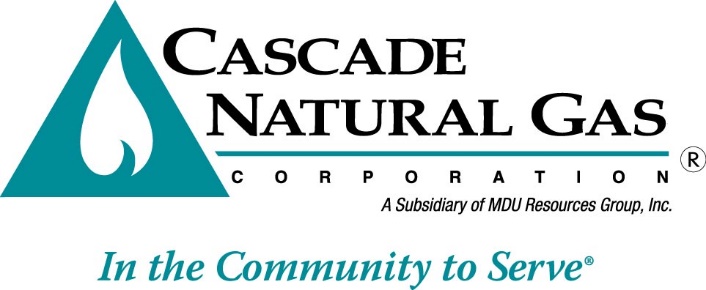 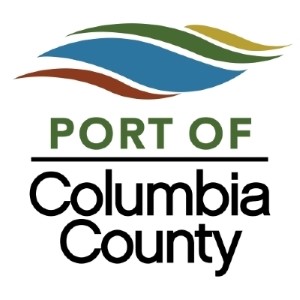 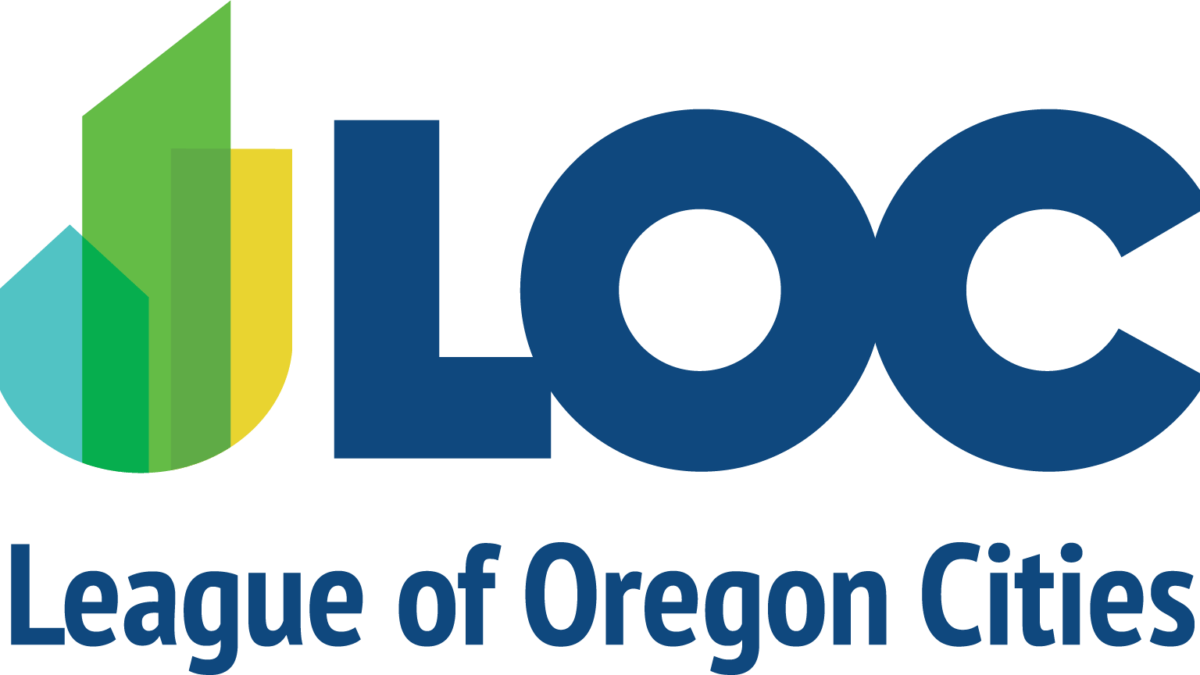 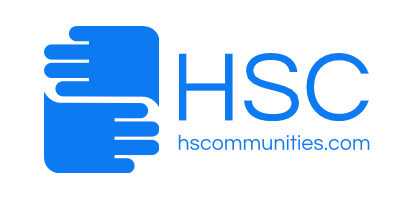 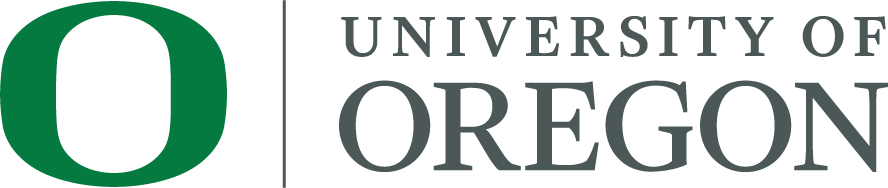 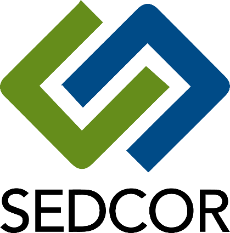